ДЖАННІ  РОДАРІ.«ЛИСТІВКИ  З ВИДАМИ  МІСТ»
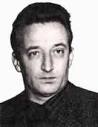 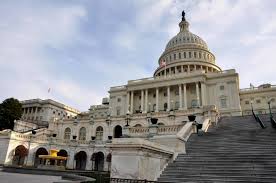 Поштові листівки з видами містКупує в Італії кожен турист
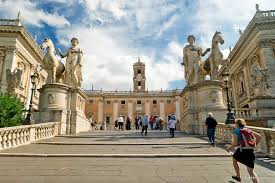 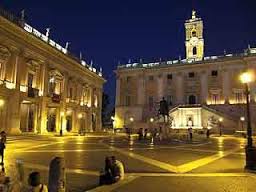 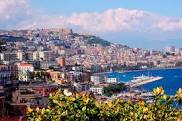 Ось Рим- Колізей
Капітолій
і  Форум
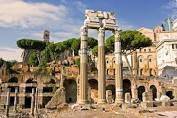 Мілан із славетним готичним собором
Кафедральний собор у Мілані
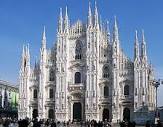 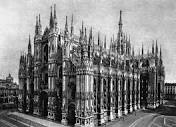 Ось Піза з своєю похилою вежею
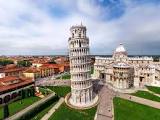 Венеція – краля з каналів мережею
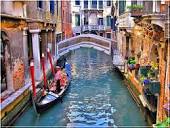 Ось Генуя – гавань, палаци блискучі
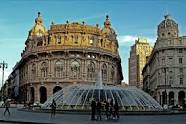 Неаполь – затока, Везувій димучий
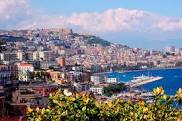 Чудово! Прекрасно! Розкішнії види!
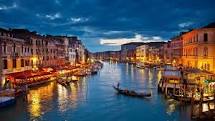 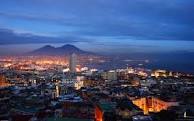 А глянь на картинки – чи так воно вийде?
Чи справді в Венеції тільки й роботиГондоли ганять і співать без турботи?
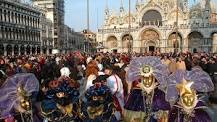 Чи справді безжурні  неаполітанціІ тільки і знають, що гулі і танці?
Не вірю я чужим речам, А вірю я своїм очам.
Дозвольте, синьйори, самому розглянутьсяНа всі ті міста – у натурі, без глянцю.
Хай сам подивлюся, хай сам я побачу, Кому як живеться, хто скаче, хто плаче
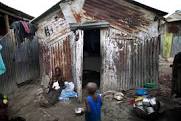 Хай сам я узнаю, хто  як міркує,Хто діло робить, а хто байдикує
Хто на роботу йде не снідавши,Хто спать лягає не обідавши,Та ще й на камені голому, бо ніде прихилити голову
Погляньте і ви на картинки, синьйори:Картинки - веселі
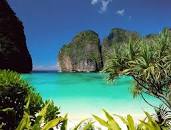 Життя – суворе                                           Переклад М. Лукаша